PREFETTURA DI SERRESCENTRO PER LA LOTTA CONTRO LE ZANZARE E PER LA PROTEZIONE CIVILE DELLA PROVINCIA DI SERRES
PRATICHE AGRICOLE APPLICATE NELLE RISAIE DELLA PROVINCIA DI SERRES – SPECIE DI ZANZARE –METODOLOGIA – METODI DI LOTTA
AZIENDA PROVINCIALE DI PUBBLICA UTILITA’
Fondata nel 1996.
Centro modello per la Grecia e la penisola Balcanica.
Risorse umane: 10 esperti e 120 dipendenti stagionali (per prelievi e irrorazioni).
Dispone di impianti di proprieta’ in localita’ Provata’ (prov. Serres) e di laboratorio completamente attrezzato.
[Speaker Notes: Αλλά πρώτα ας  πούμε λίγα λόγια για τη μορφή του Κέντρου]
OBIETTIVI DEL CENTRO
Controllo della popolazione delle zanzare.
Tutela della salute della cittadinanza.
Divulgazione di informazioni per la protezione dalle catastrofi naturali
[Speaker Notes: Αλλά πρώτα ας  πούμε λίγα λόγια για τη μορφή του Κέντρου]
La lotta alle zanzare si focalizza sulle risaie della provincia di Serres ed e’ d’obbligo a causa dell’alto numero di larve di zanzare che si riproducono e delle  vaste dimensioni di queste aree. Questa lotta costituisce quindi l’attivita’ principale del CENTRO, ed assorbe il 50% del suo budget annuo.
LOCALIZZAZIONELe risaie della pianura in  provincia di Serres si trovano tra la citta’ di Serres (ad est) e il fiume Strimonas (ad ovest). Coprono una superficie di 4.000 ettari, nei quali ci sono anche nove centri abitati
SERRAI
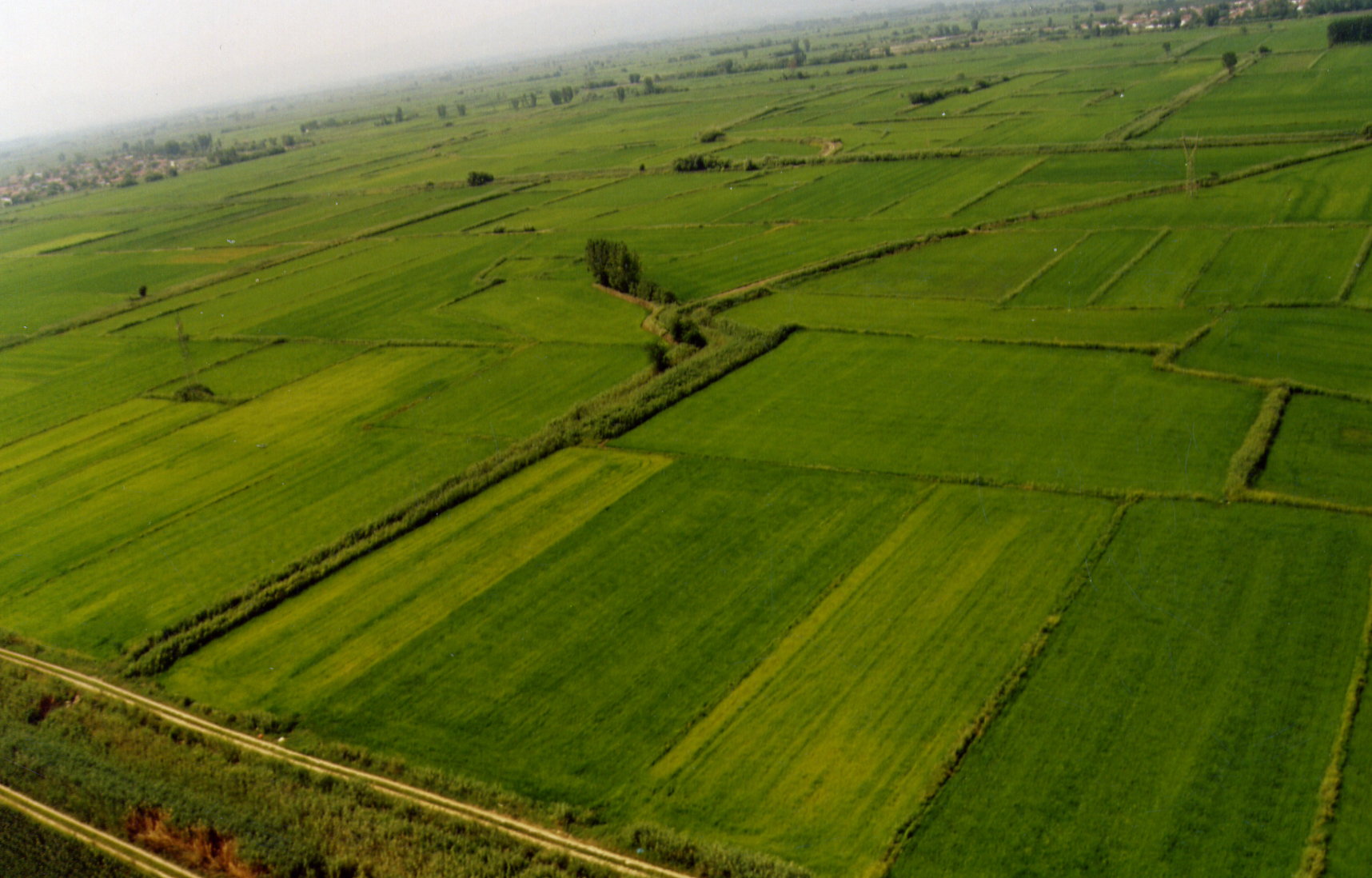 RICE FIELDS
STRIMONAS  RIVER
PRATICHE AGRONOMICHE
TERRENO - PREPARAZIONE
I terreni presentano un alto contenuto di sale. Per migliorarli viene attuato un programma triennale di coltivazioni alternate: riso, mais e barbabietole.
Il riso viene coltivato in vasche, approntate dopo che il terreno e’ stato livellato (utilizzo di laser).
Vengono create aree dove si coltiva esclusivamente il riso.
LAVELING OF LAND
PADDIES
SEMINA
A mano o con macchina seminatrice (distributore di concime).
Varieta’:        ROMA 264
                                                97%
                       EUROPA
                     
                       LIDO                    3%
SISTEMA DI IRRIGAZIONE DELLE RISAIEIl sistema e’ costituito da canalizzazioni di terra, disposte senza un disegno preciso, che irriga le risaie e le altre coltivazioni dell’area circostante.
CENTRAL CANAL
SECONDARY CANAL
EARTH CANAL
CENTRAL CANAL
SECONDARY CANAL
IRRIGAZIONE - APPLICAZIONI
Inondazione continua delle vasche ed effettuazione di asciutte periodiche.
3-4 Inondazioni durante ciascun periodo di coltivazione.
Primo drenaggio tra la fine di maggio e il 10 giugno, al fine di poter irrorare propanil contro la Echinocloa spp. e MCPA contro  la Cyperus spp.
CONCIMAZIONE
14-18 Kgr. di azoto (Ν) per 1000mq 
40% incorporato al terreno durante la semina
60% sparso superficialmente in tre dosi eguali
   L’utilizzo di ammoniaca provoca una drastica riduzione dell’efficacia dei prodotti utilizzati durante l’irrorazione dall’alto (aereo o elicottero) in quanto fa aumentare il pH del terreno.
4-12 Kgr. di P2O5  per 1000 mq
6-12 Kgr. di K2O per 1000 mq